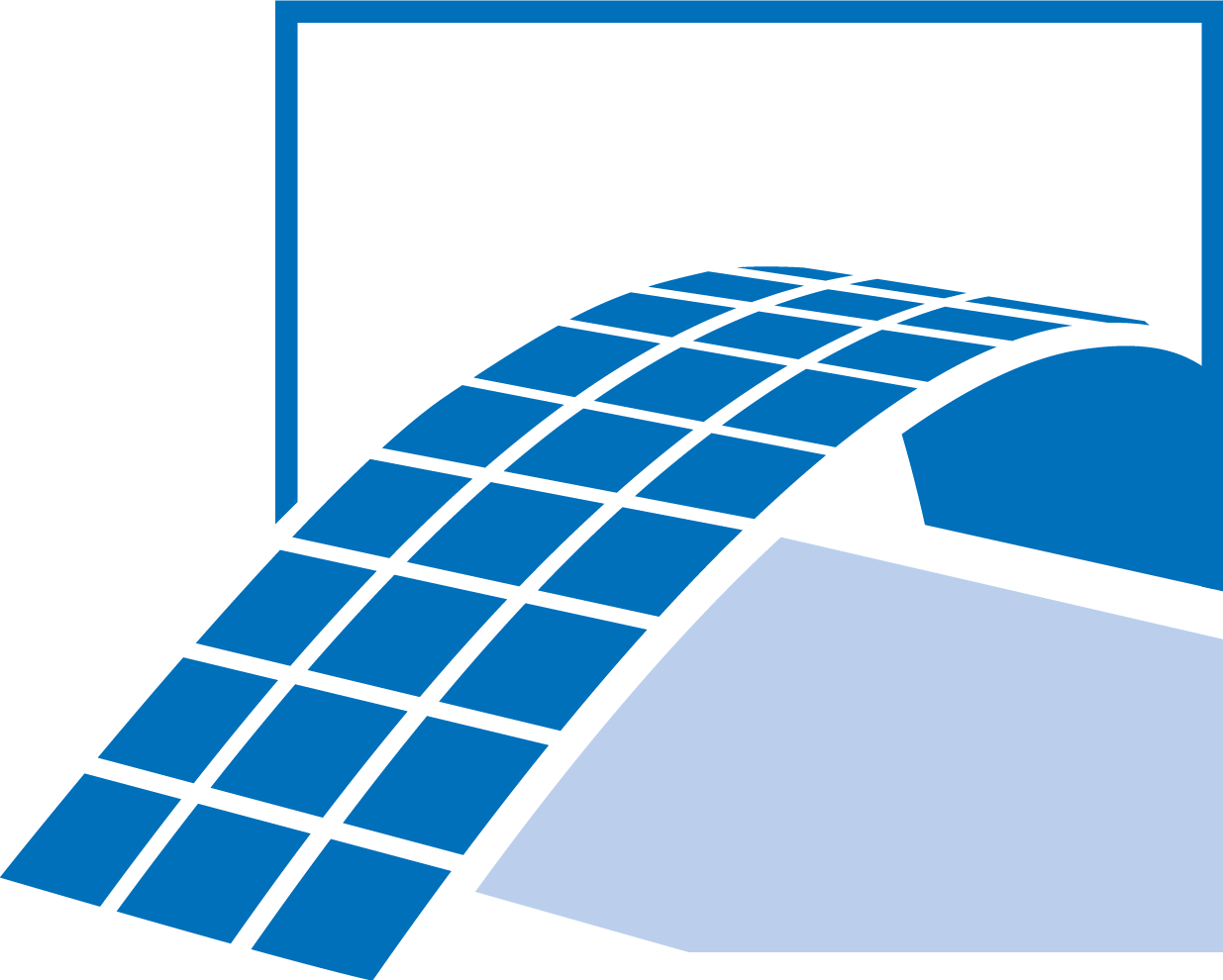 Vectorization of technical drawings using Deep Learning
Project Characteristics
Modeling:
Mathematics:
Programming:
Science:
Task
The focus of the topic is to develop a robust and reliable automatic vectorizer from scans of technical drawings using deep learning models. To obtain precise results cleaning of the noise in the image and optimization of the geometries need to be taken into consideration. 
Prerequisites are basics of python programming and strong interest in learning / improving deep learning / AI skill.

GENERAL INSTRUCTIONS:
Literature research on the topic
Dataset definition
Comparison of existing AI methods and rule-based methods for cleaning and vectorization of the scan
Training / fine-tuning on real-life scans
Assessing results on unseen technical drawings
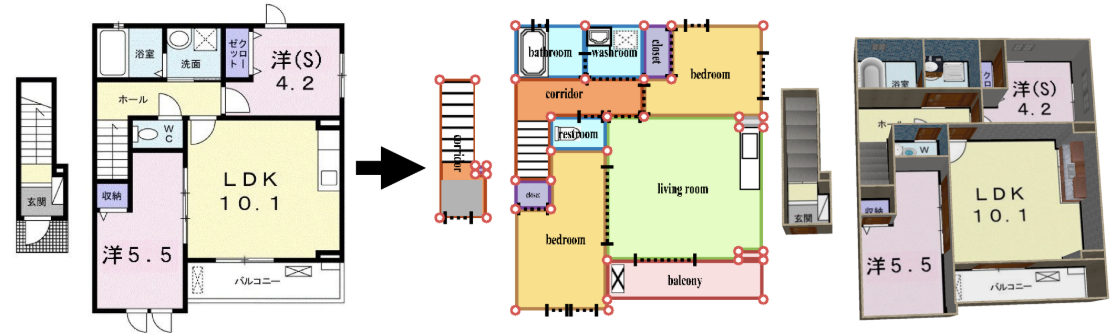 [1]
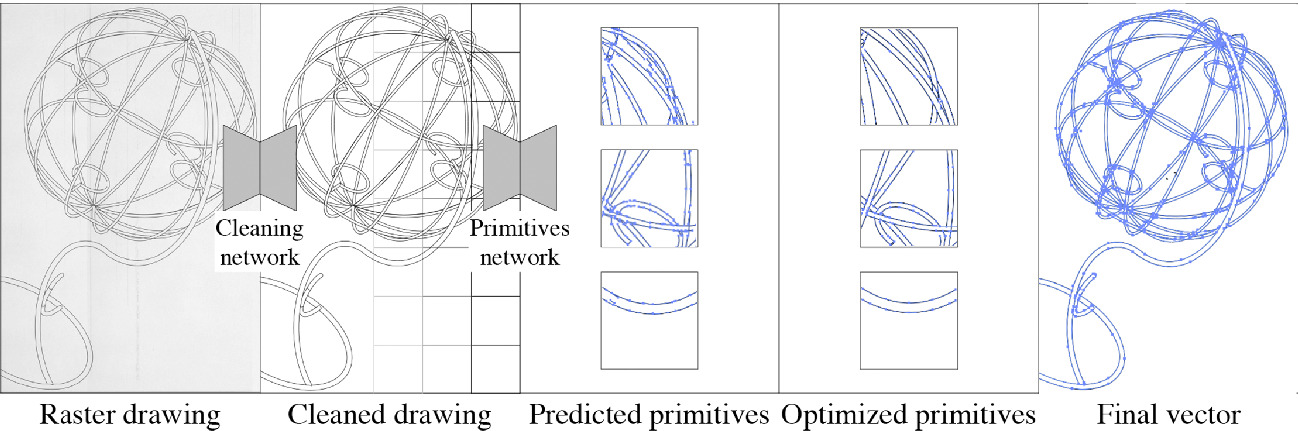 [2]
[1] Liu, Chen, et al. "Raster-to-vector: Revisiting floorplan transformation." Proceedings of the IEEE International Conference on Computer Vision. 2017.
[2] Egiazarian, Vage, et al. "Deep vectorization of technical drawings." European conference on computer vision. Cham: Springer International Publishing, 2020.
Andrea Carrara, CMS (TUM), andrea.carrara@tum.de
1